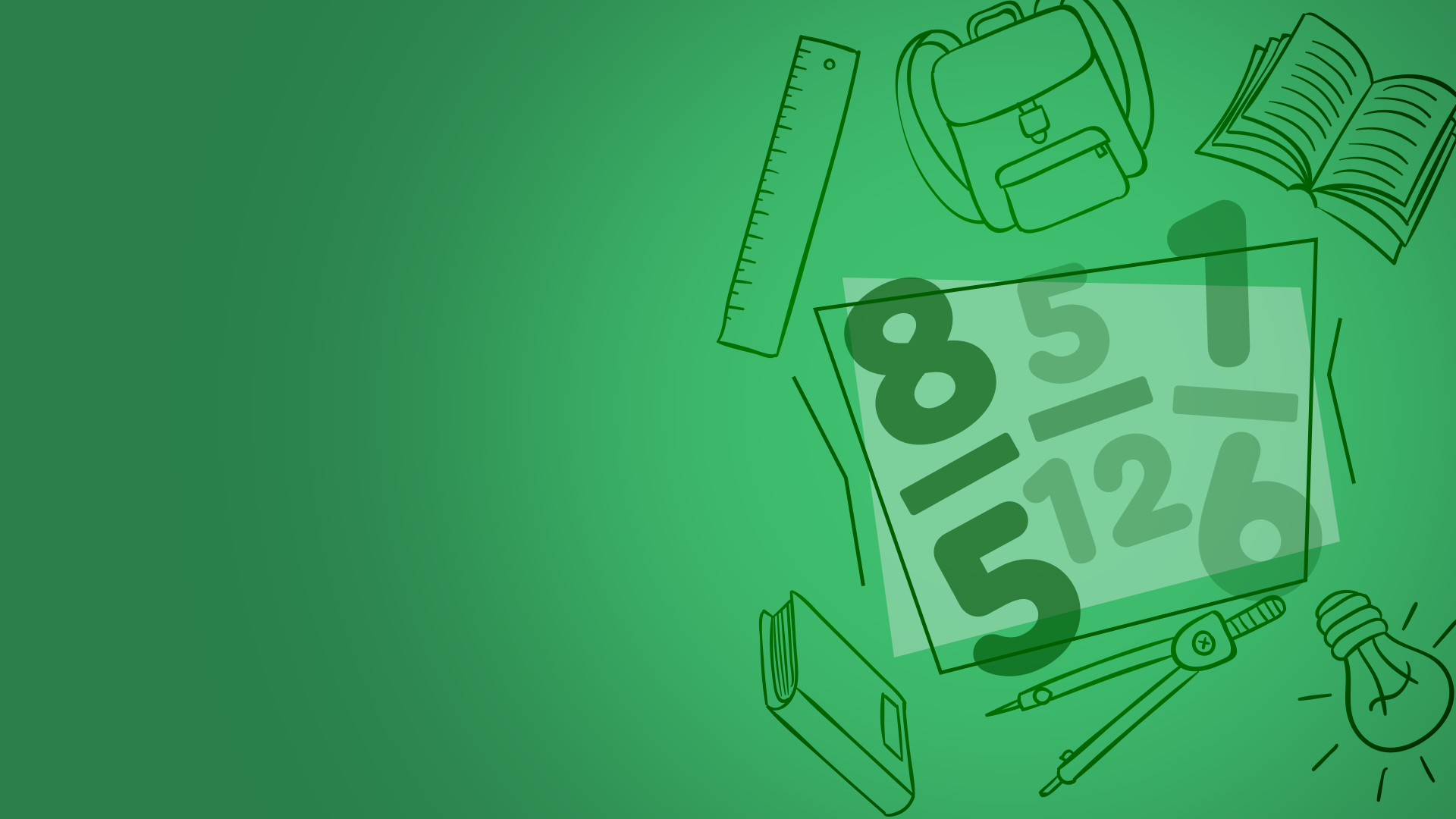 Дроби и деление натуральных чисел
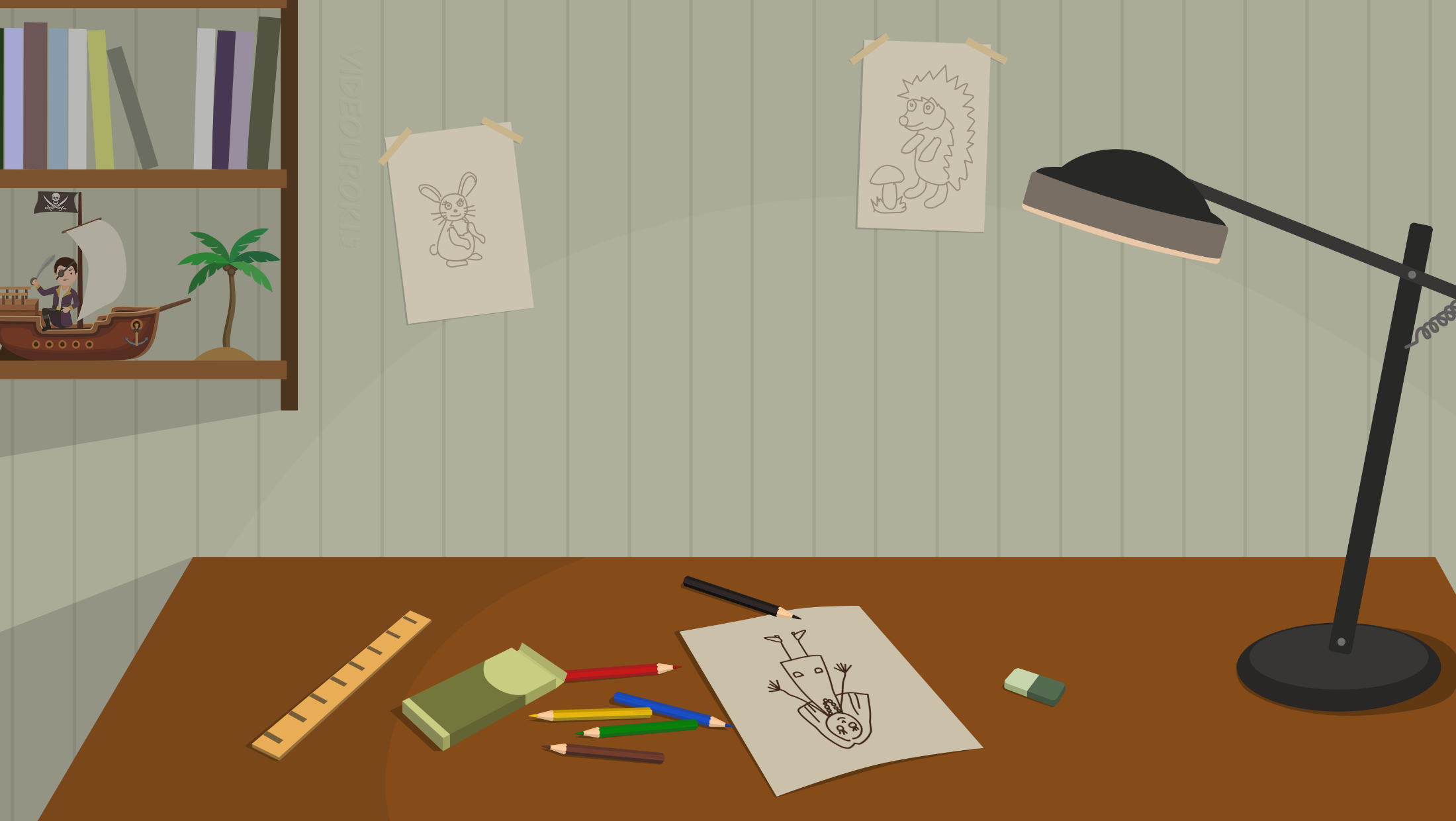 Вау! Ничего себе! 
Круто!
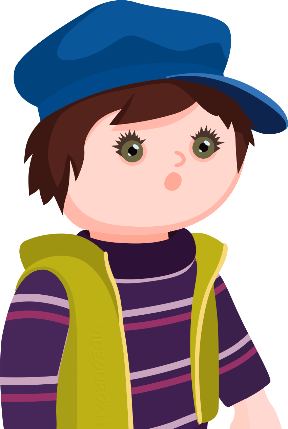 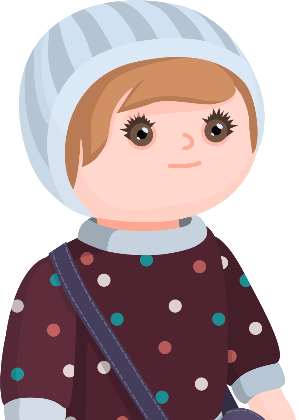 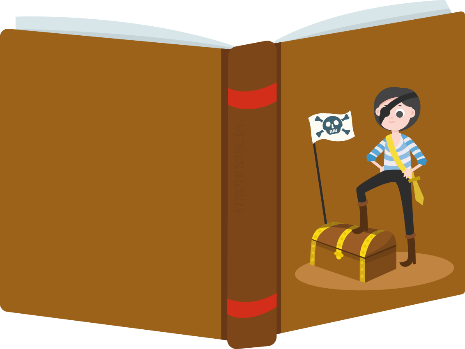 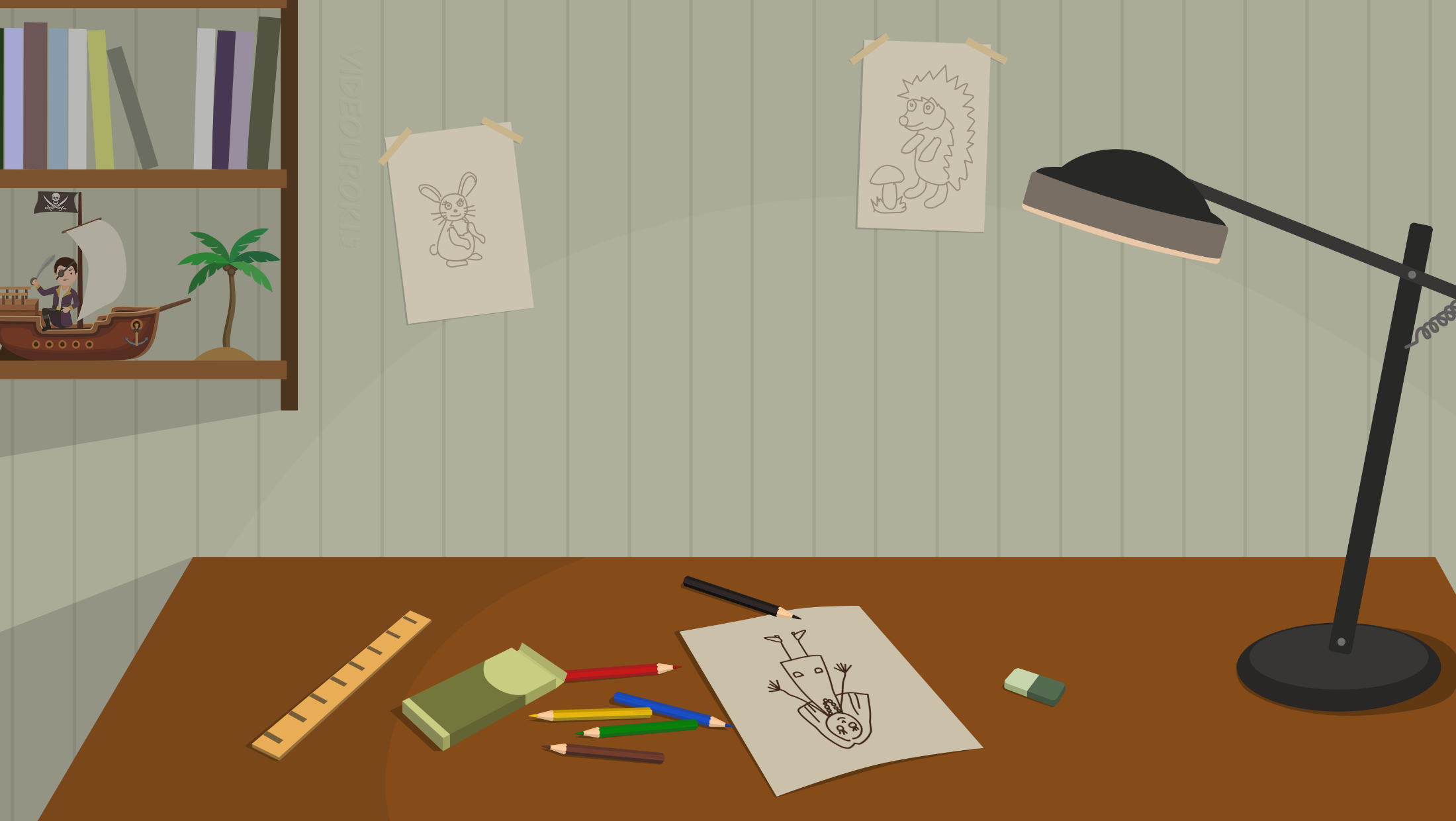 Саша, привет. 
Что это ты бормочешь? 
Что круто?
Вау, ничего себе. 
Круто!!!!
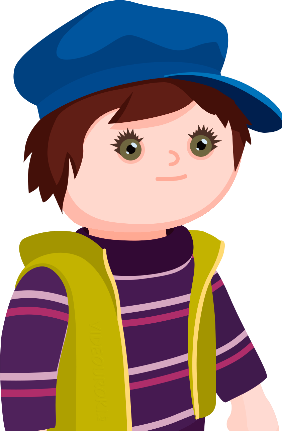 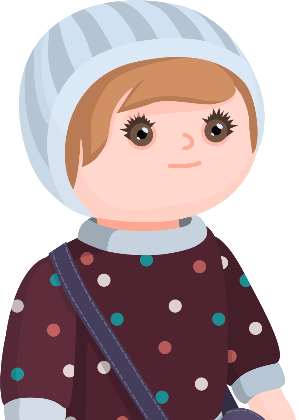 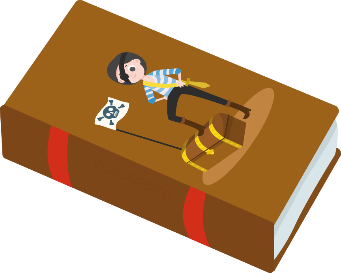 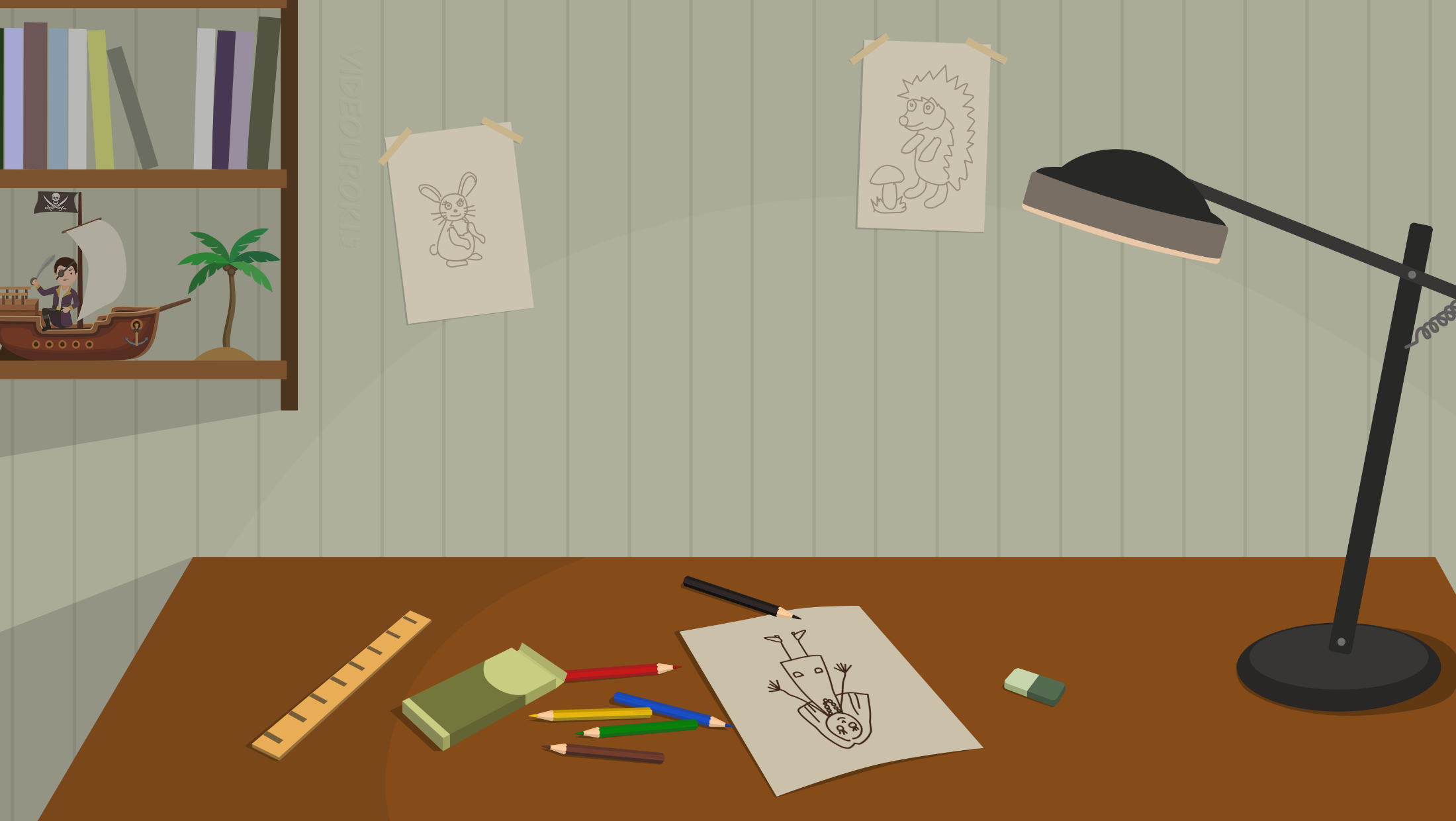 Это действительно круто.
Привет, Паша. 
Да вот я читаю интересную книгу про пиратов. 
Представляешь, они нашли самый настоящий клад. 
Целых три мешка золота!
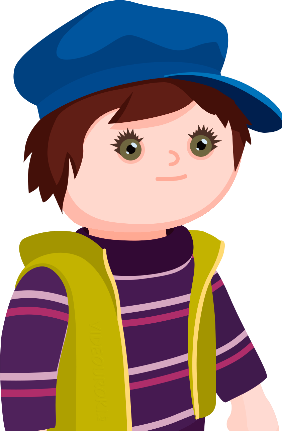 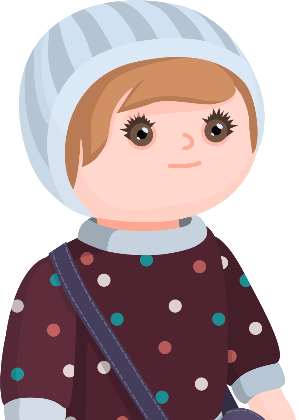 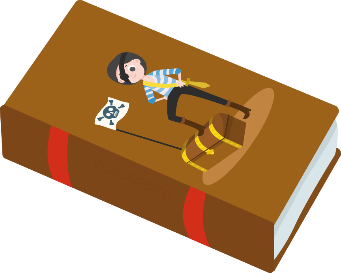 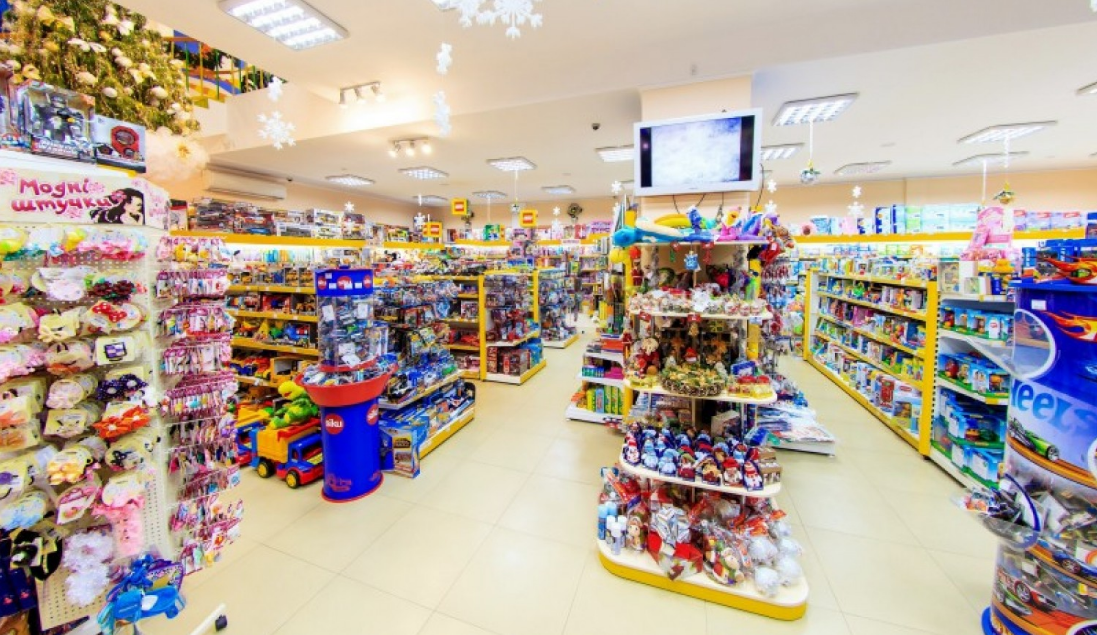 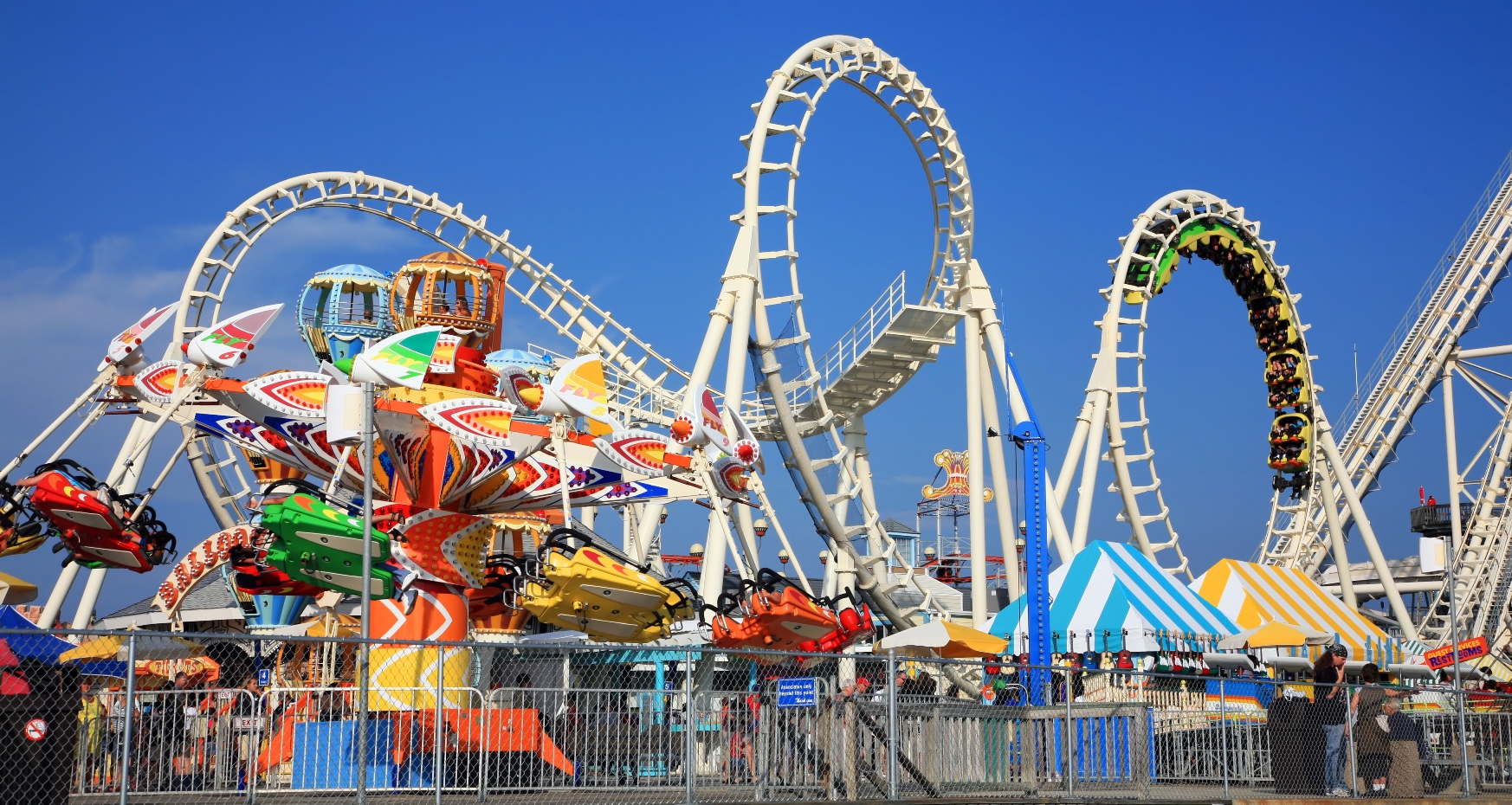 Да, проблемка.
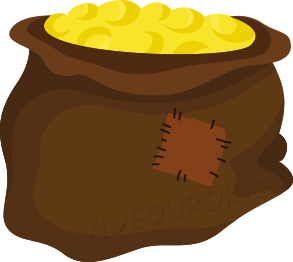 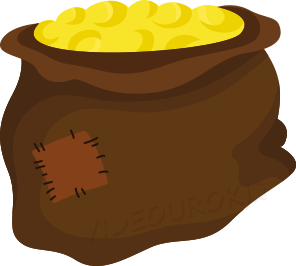 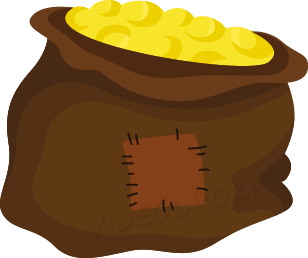 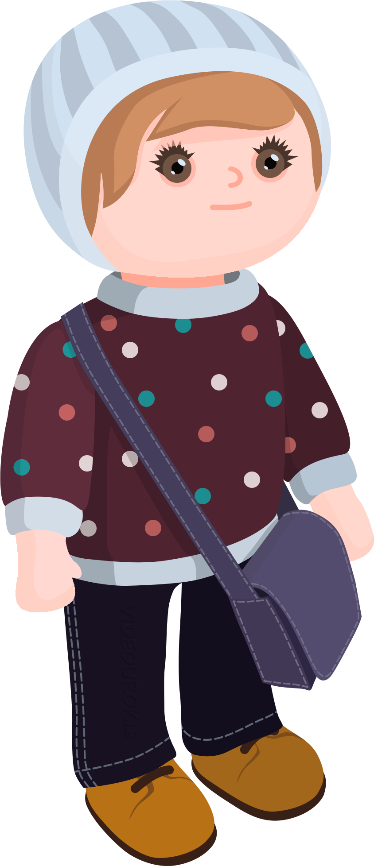 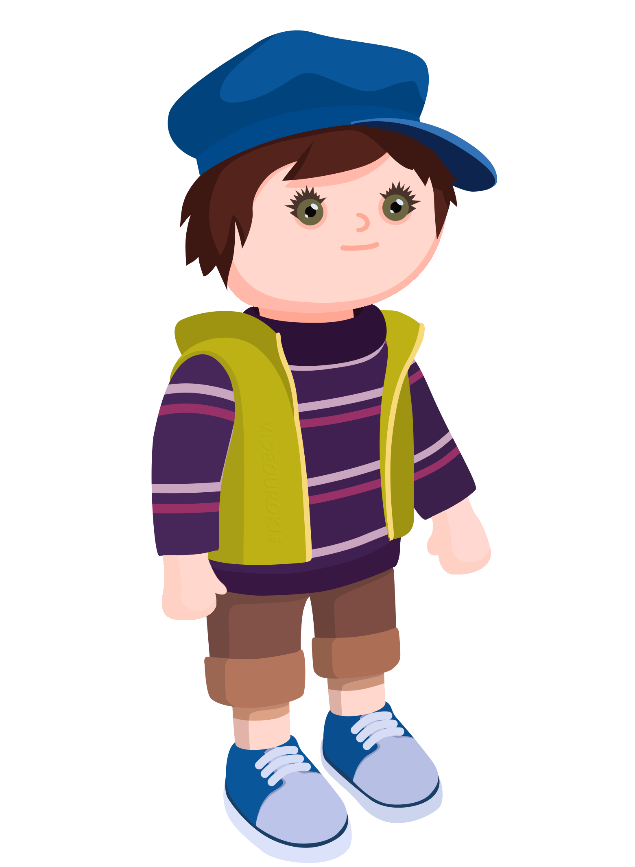 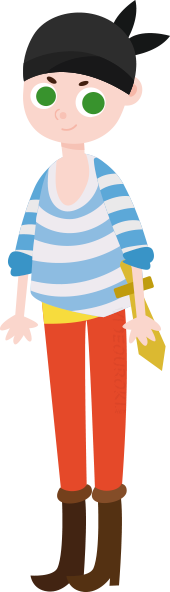 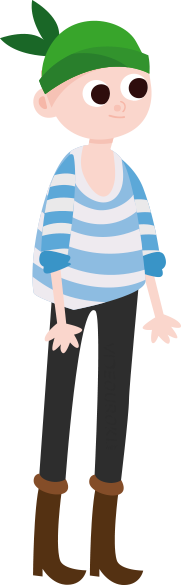 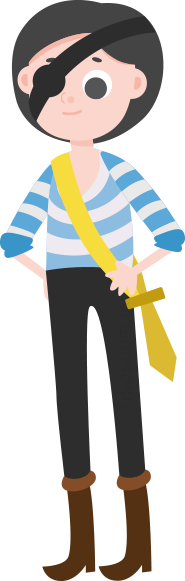 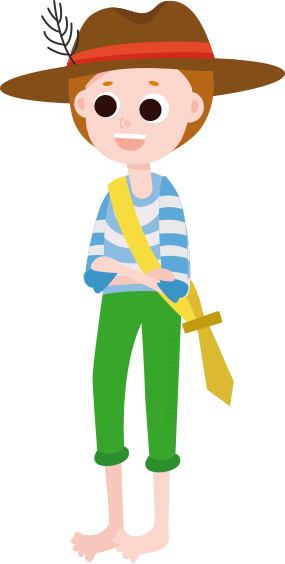 Здравствуйте, мальчики. 
Про клад – это интересно.
Электроша, привет.
Сегодня у нас задачка про клад.
Как разделить золото так, чтобы всем досталось поровну?
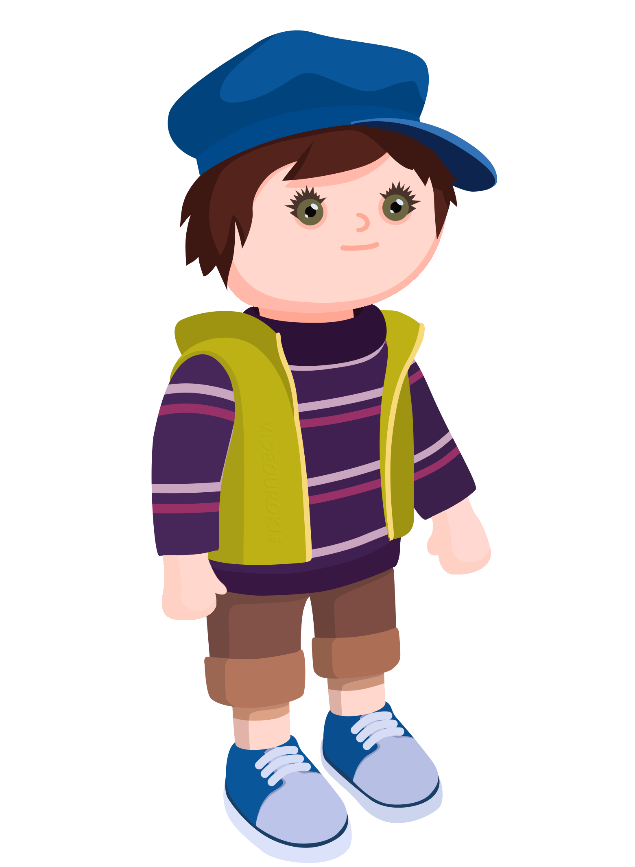 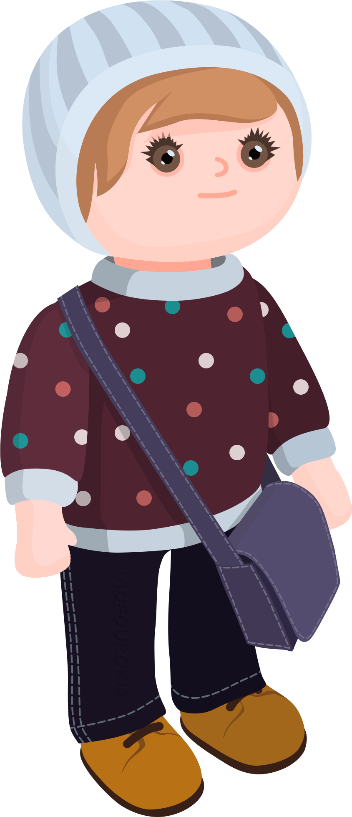 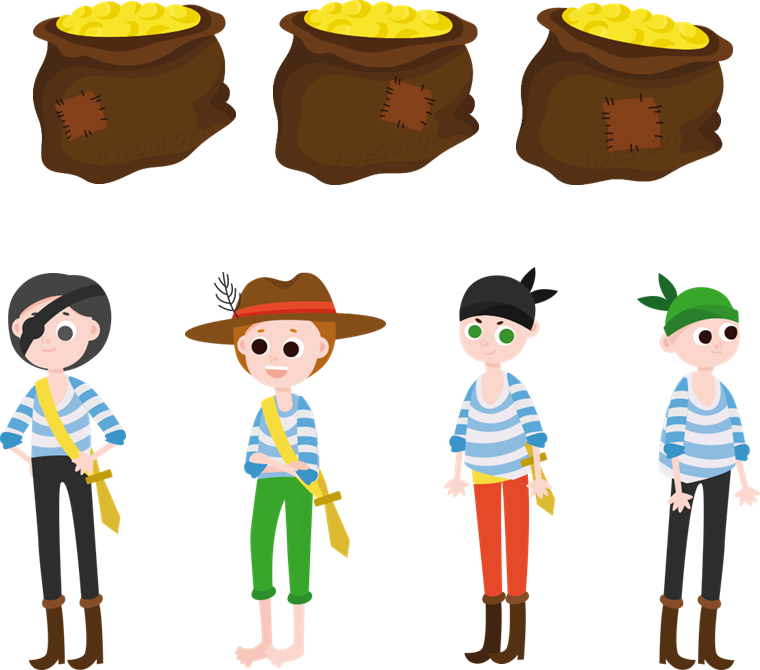 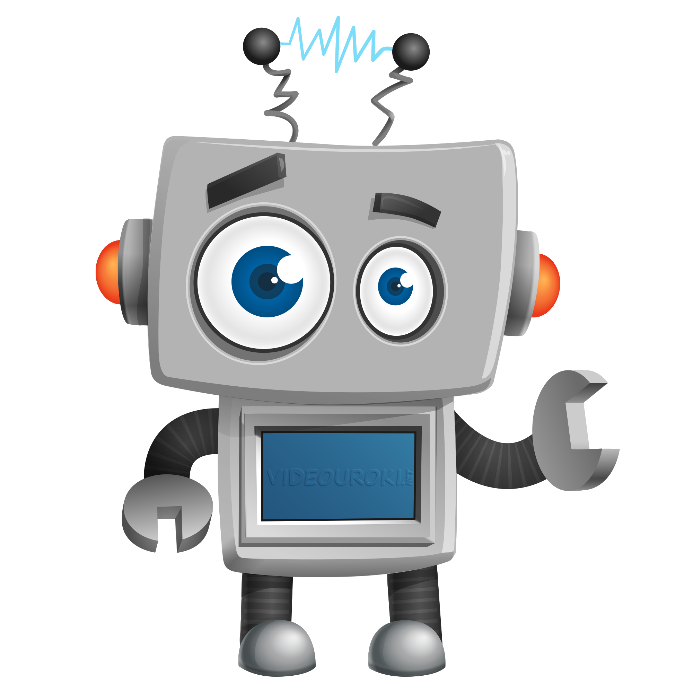 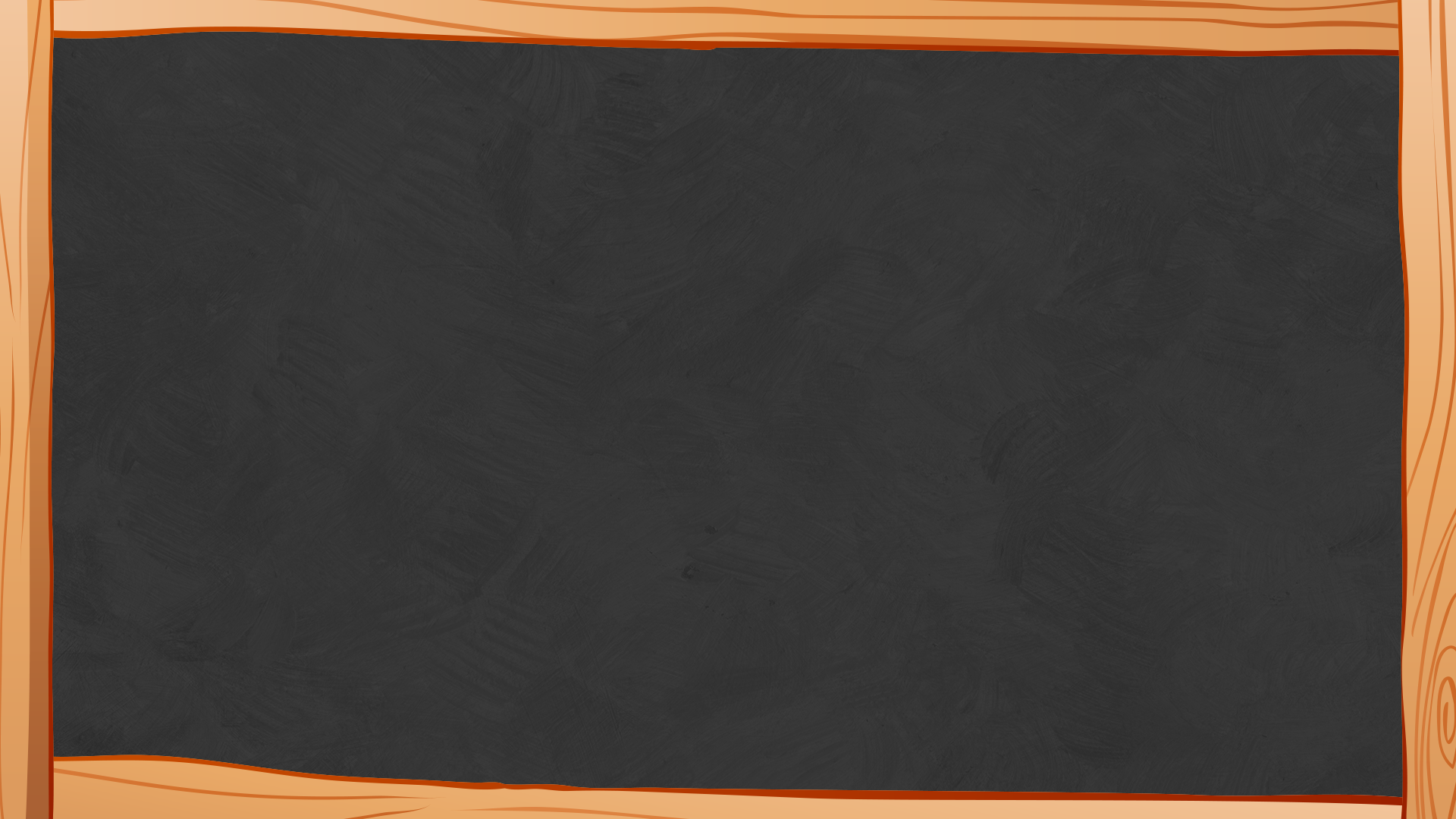 Устный счёт
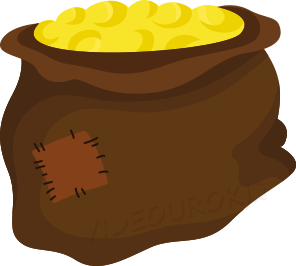 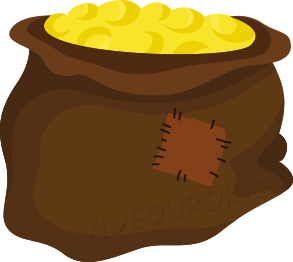 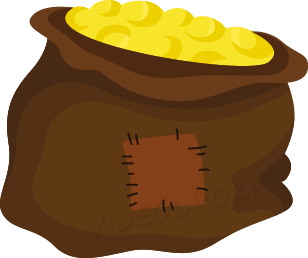 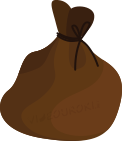 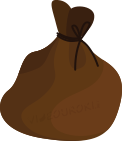 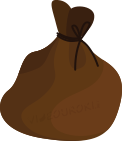 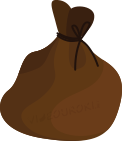 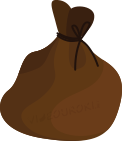 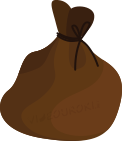 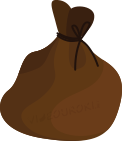 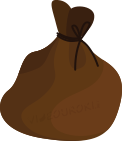 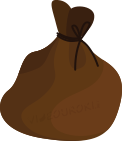 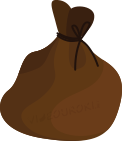 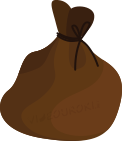 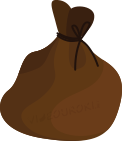 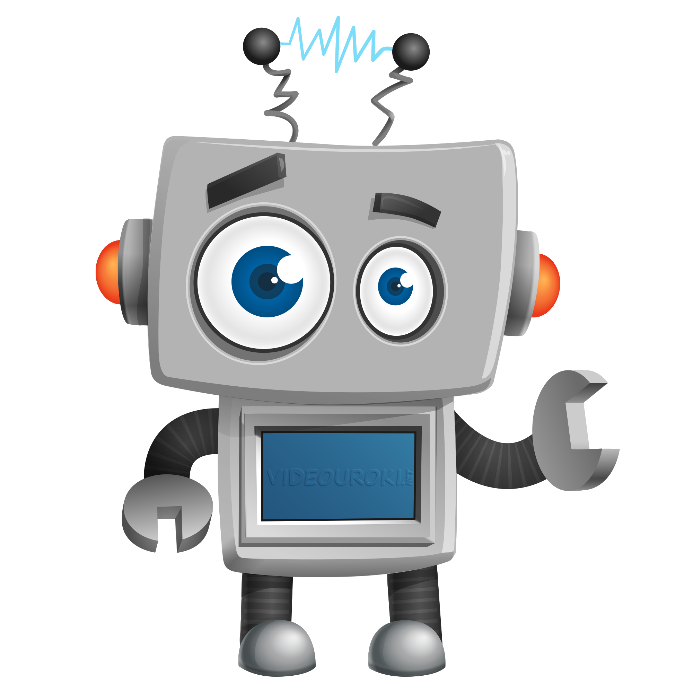 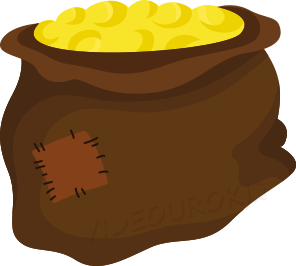 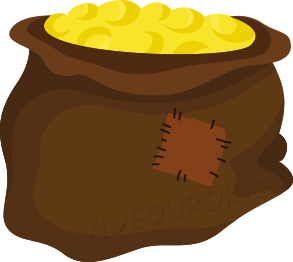 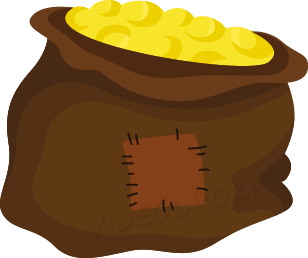 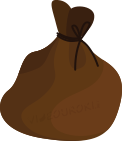 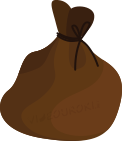 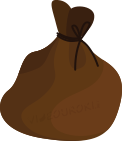 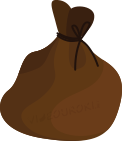 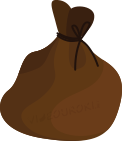 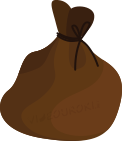 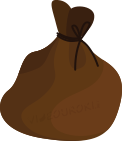 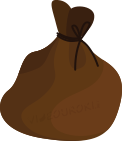 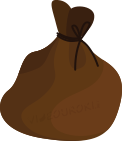 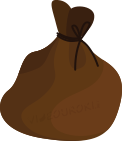 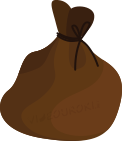 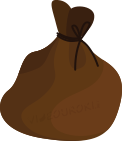 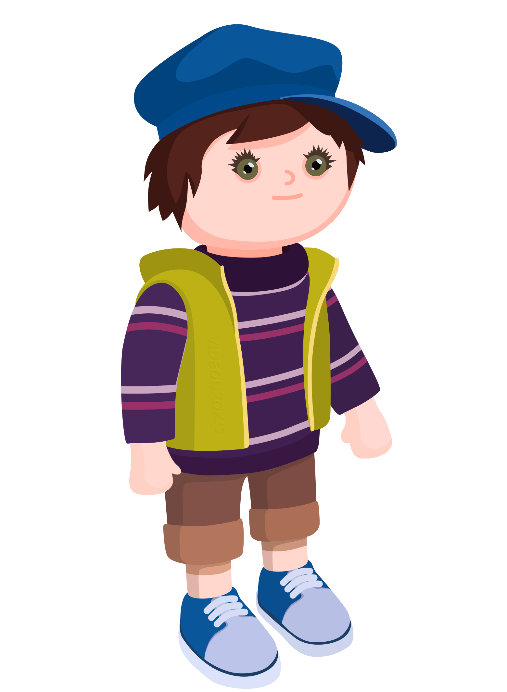 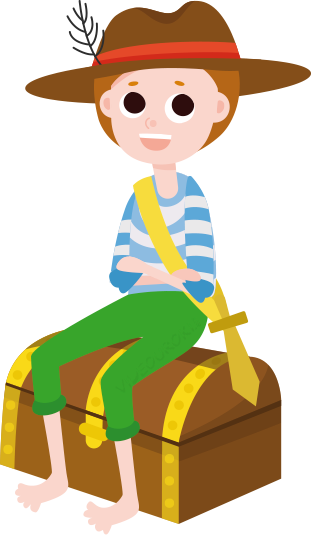 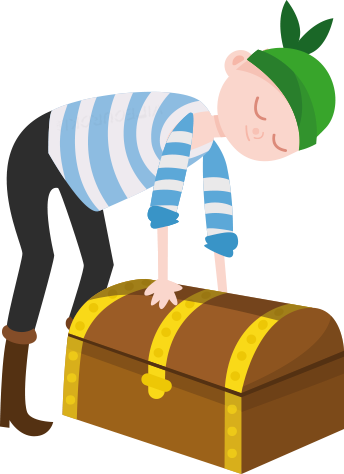 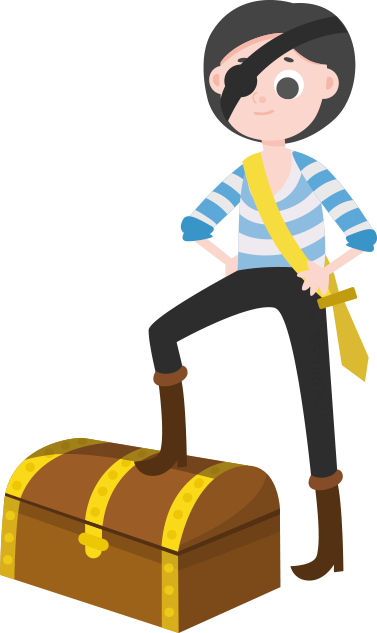 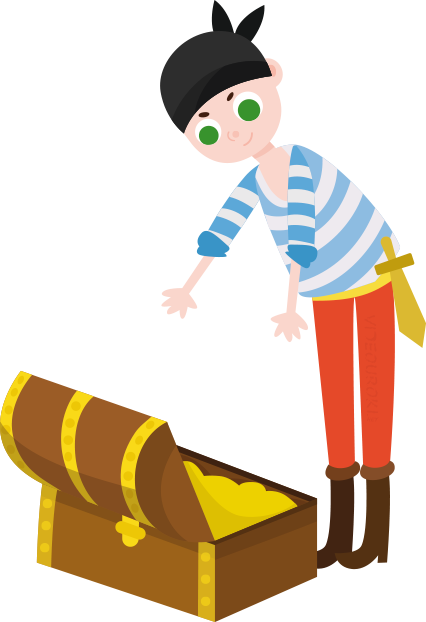 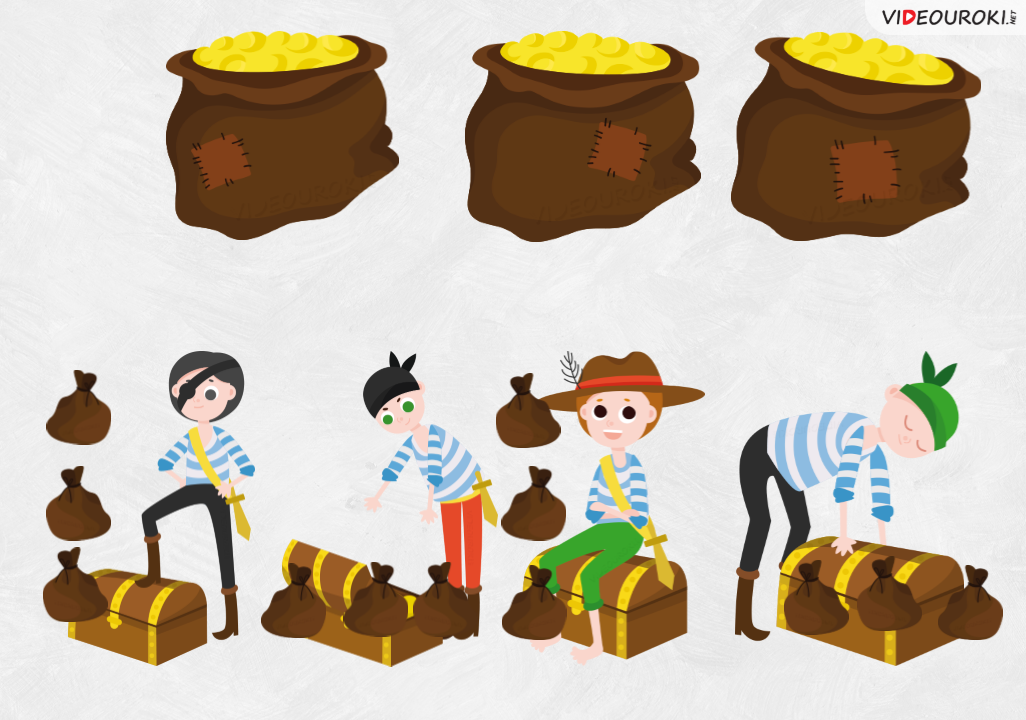 Теперь давайте попробуем записать дробью ту часть большого мешка, которая достанется каждому пирату.
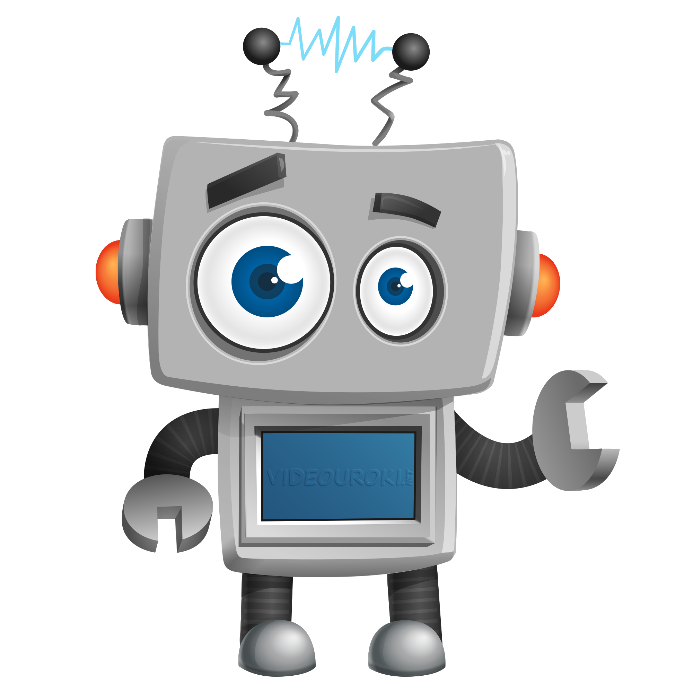 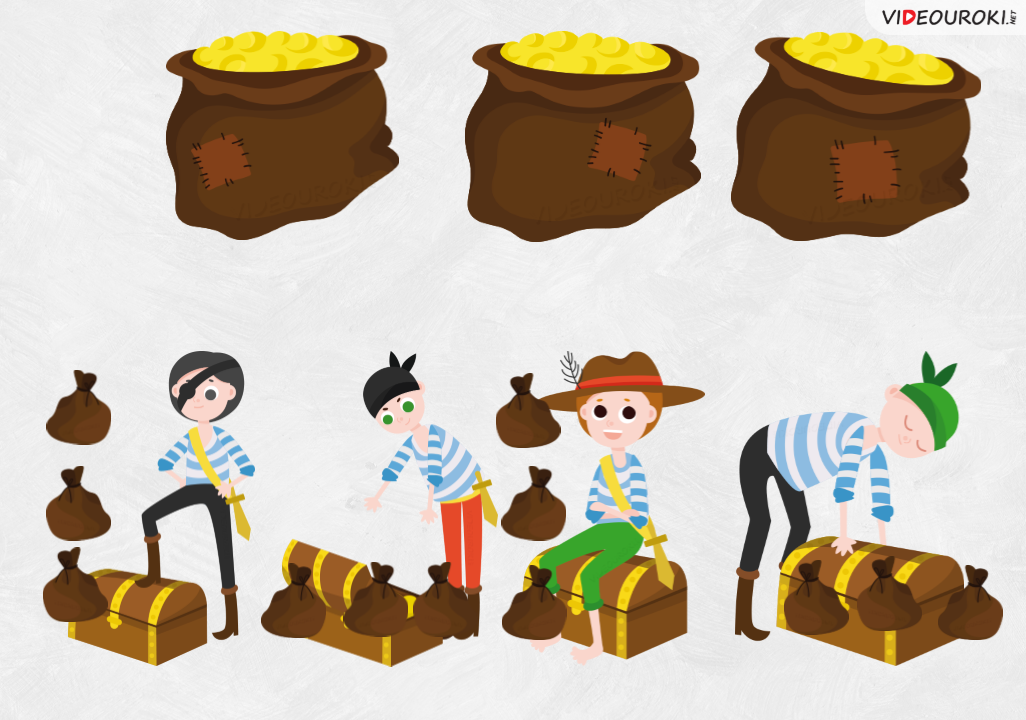 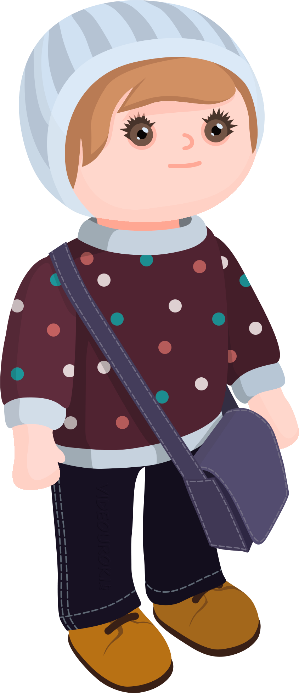 Получается, что с помощью дробей ещё можно и делить? Здорово!
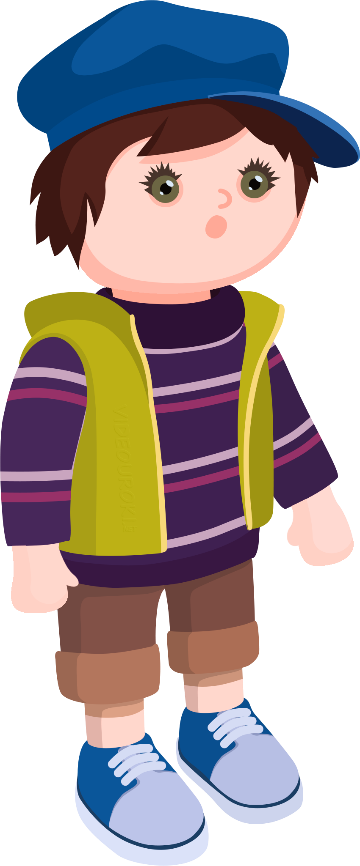 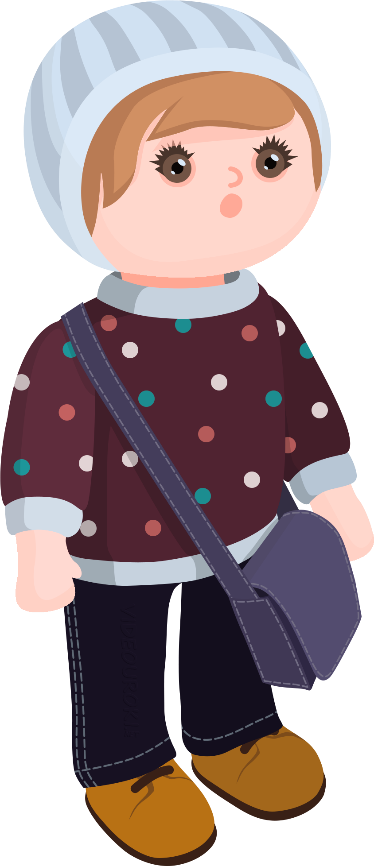 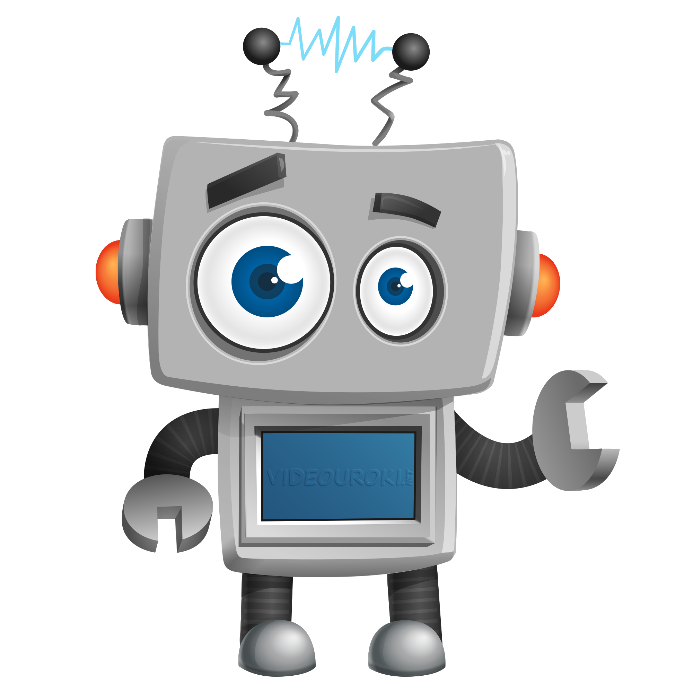 Получается, что с помощью дробей ещё можно и делить? Здорово!
Да, Паша. 
Ты прав.
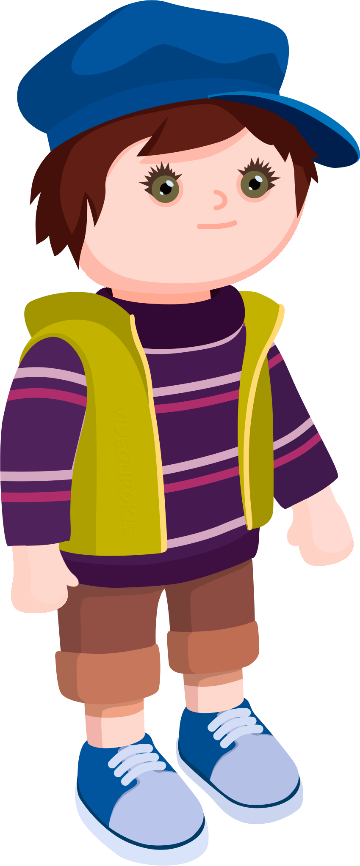 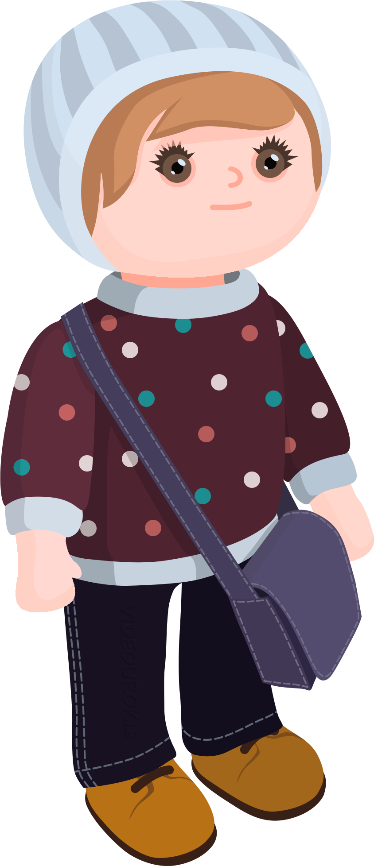 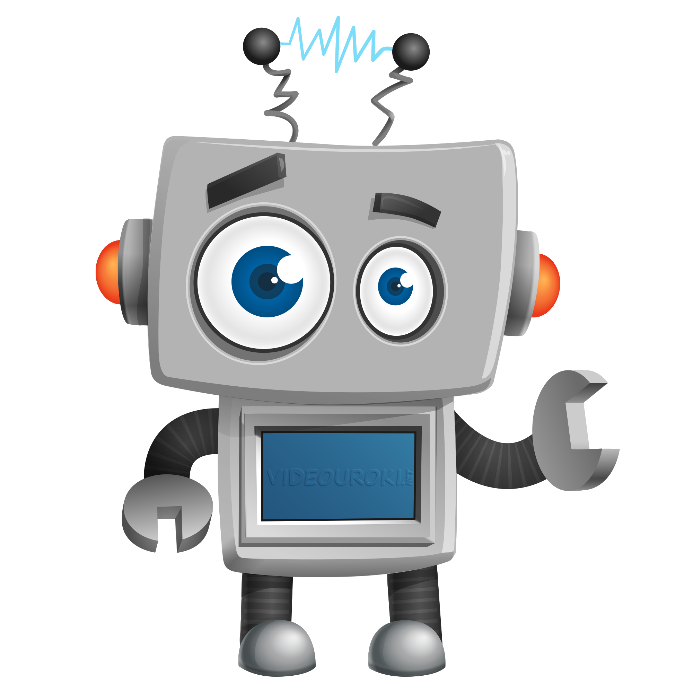 Правило
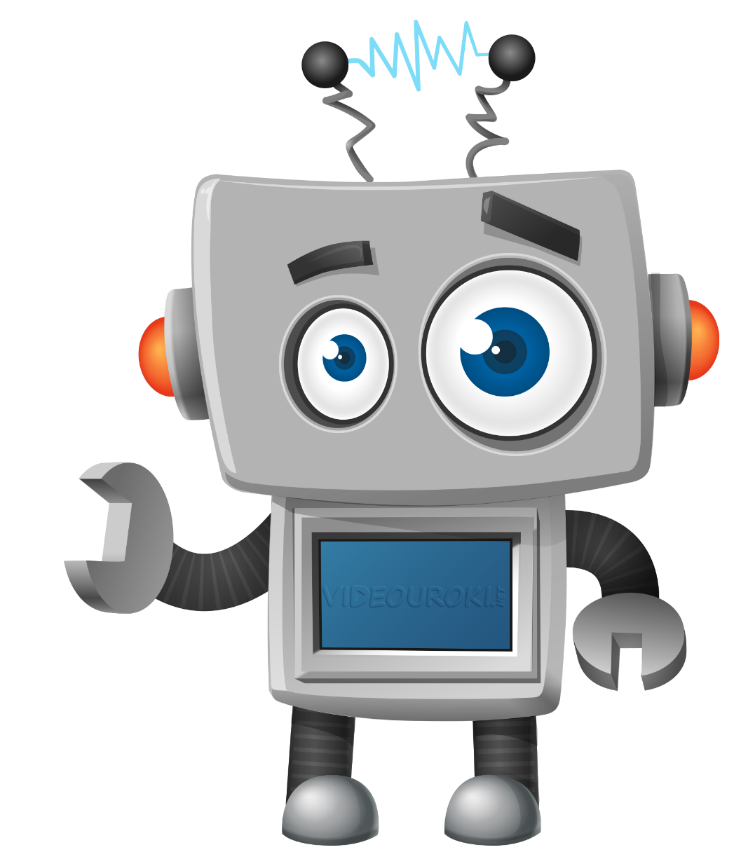 Числитель и знаменатель дроби можно рассматривать как компоненты деления.
Паша, помнишь ли ты компоненты деления?
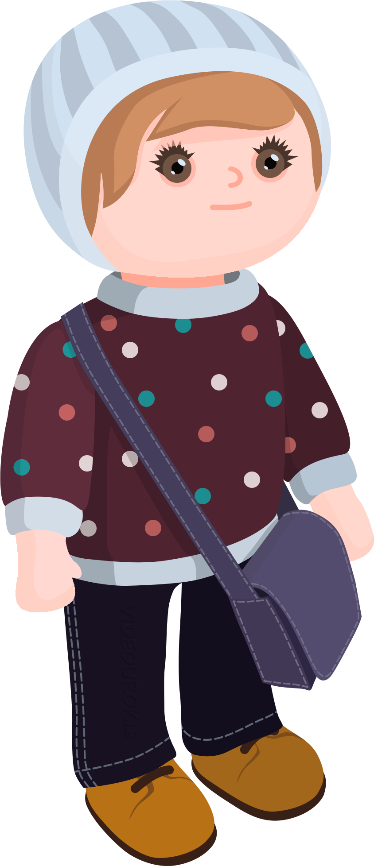 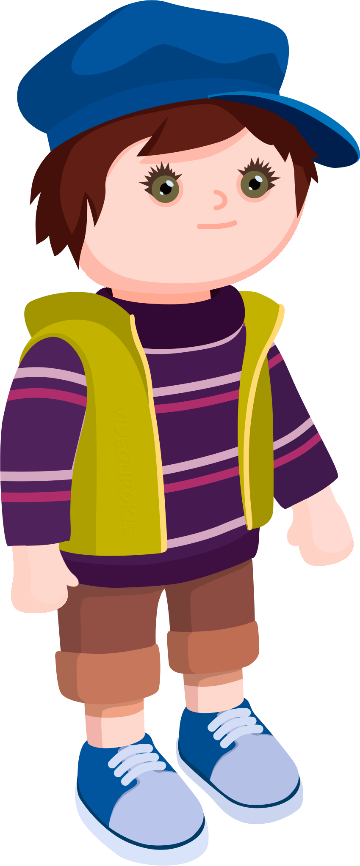 Делимое
Частное
Делитель
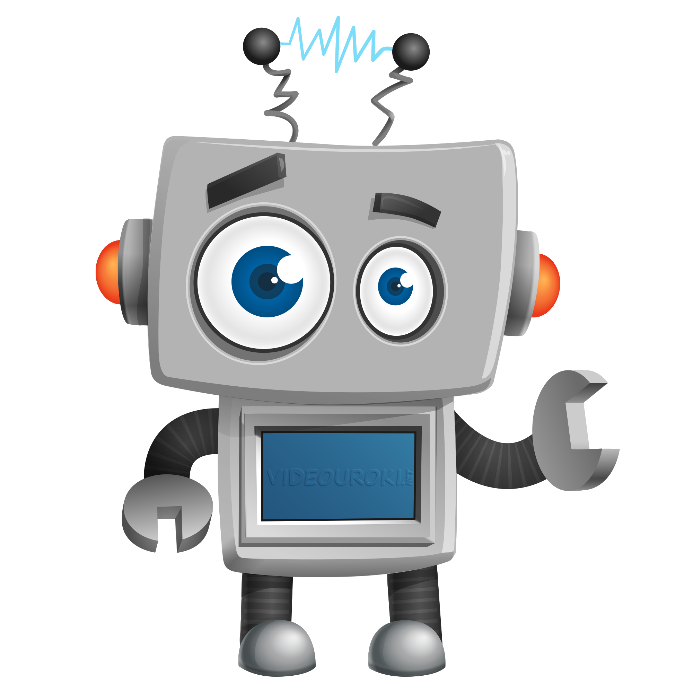 Как вы думаете, мальчики, числитель дроби – это какой компонент деления?
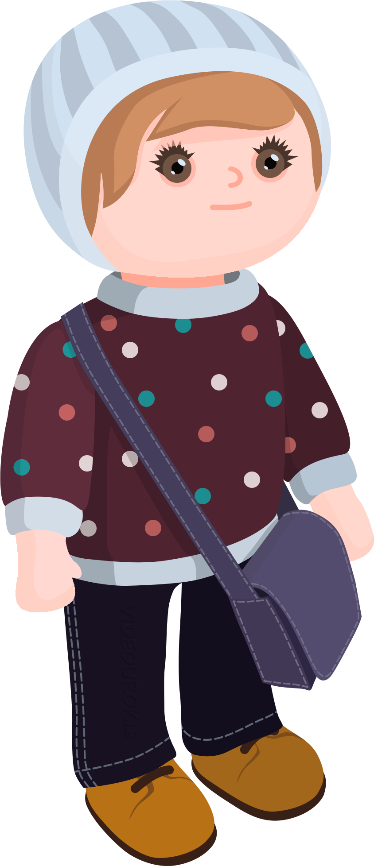 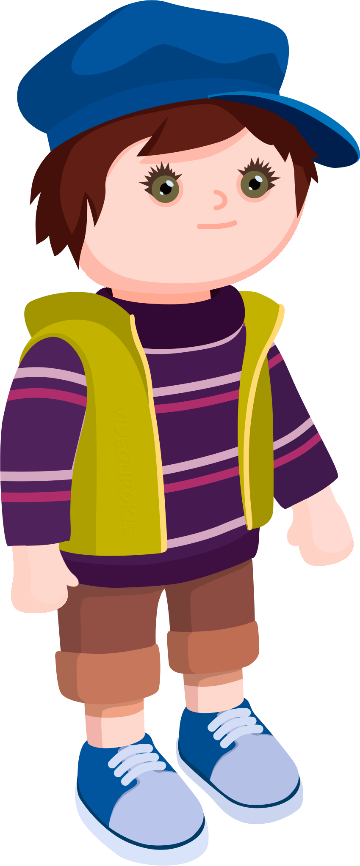 Делимое
Частное
Делитель
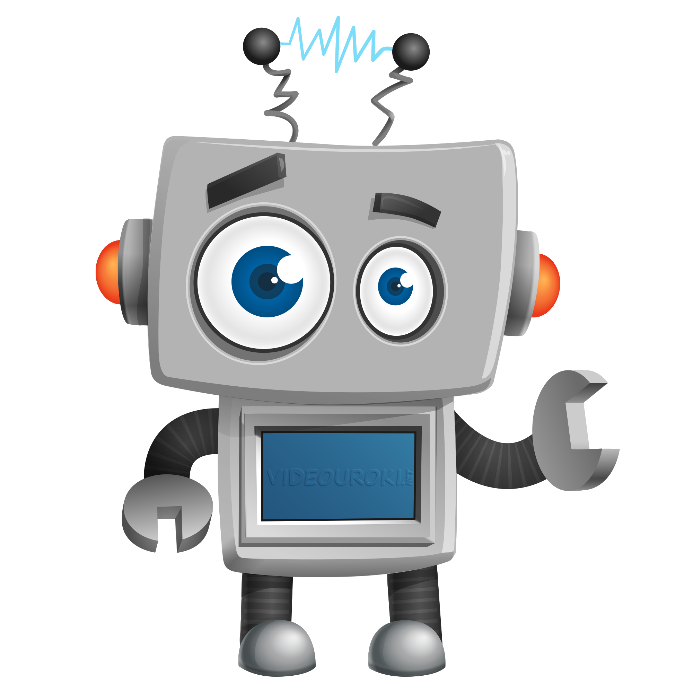 – делимое.
– делитель.
Да, Саша, ты прав.
Ну что, мальчики, вам всё ясно?
Да, Электроша, нам всё стало понятно.
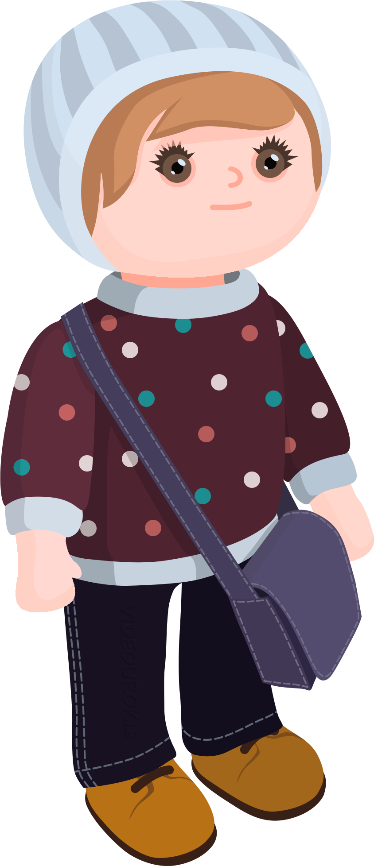 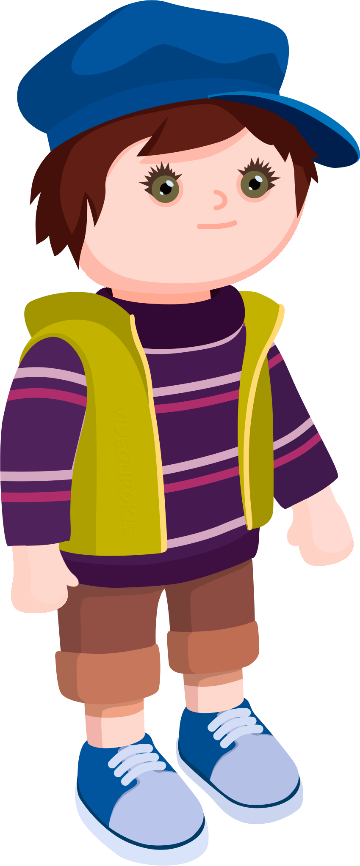 Делимое
Частное
Делитель
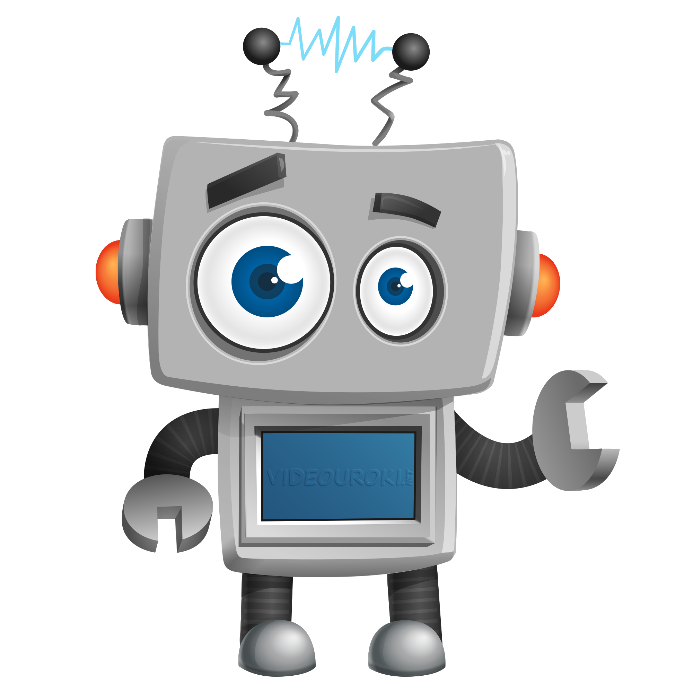 – делимое.
– делитель.
Задание № 1
Решение:
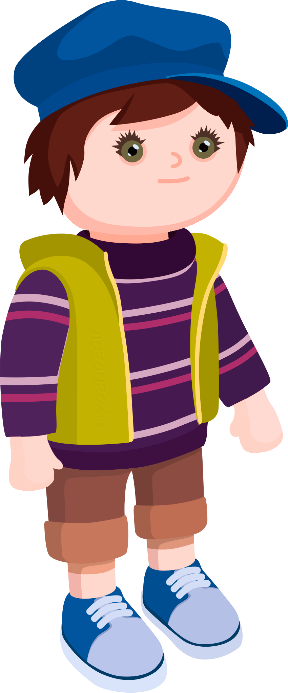 Ответ:
Задание № 1
Решение:
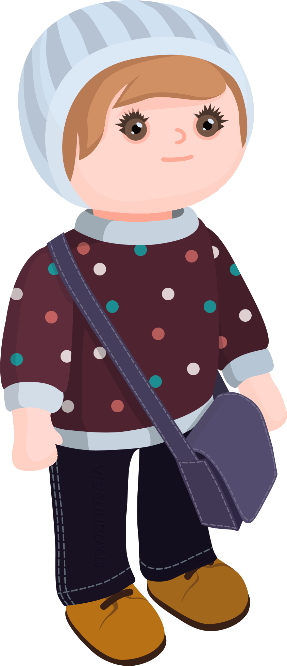 Ответ:
Задание № 1
Решение:
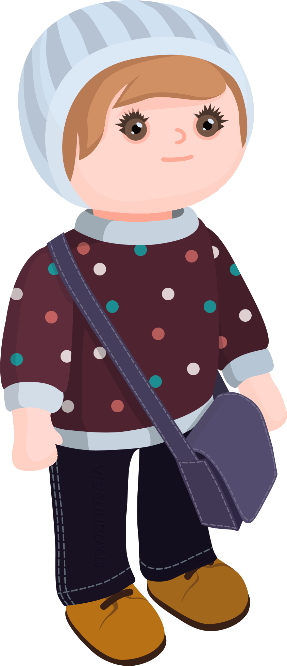 Ответ:
Задание № 1
Разве дробь может быть равной числу?
Решение:
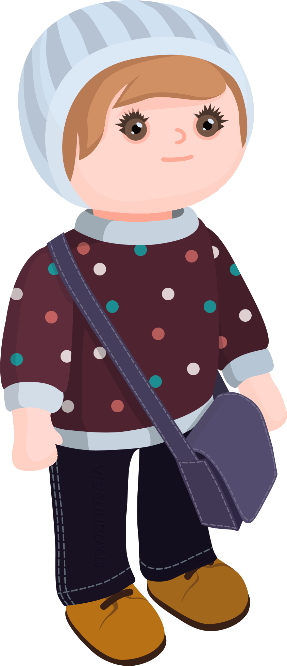 Ответ:
Задание № 1
Да, Паша, дробь вполне может быть равной натуральному числу. 
Давайте дорешаем это задание, и потом я сформулирую для вас одно правило.
Решение:
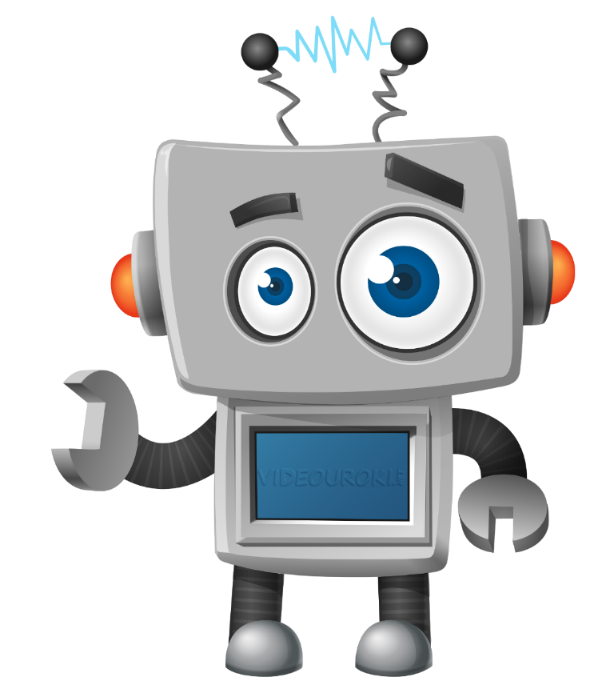 Ответ:
Задание № 1
Решение:
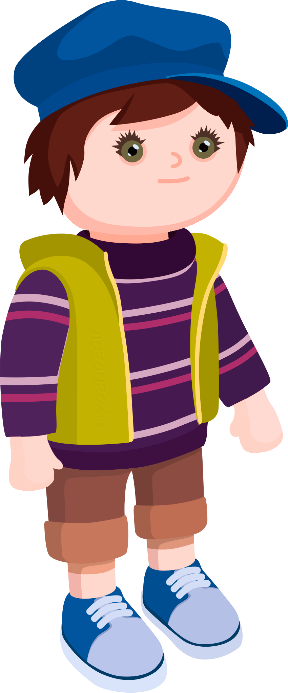 Ответ:
Правило
Результат деления двух натуральных чисел может быть натуральным или дробным числом.
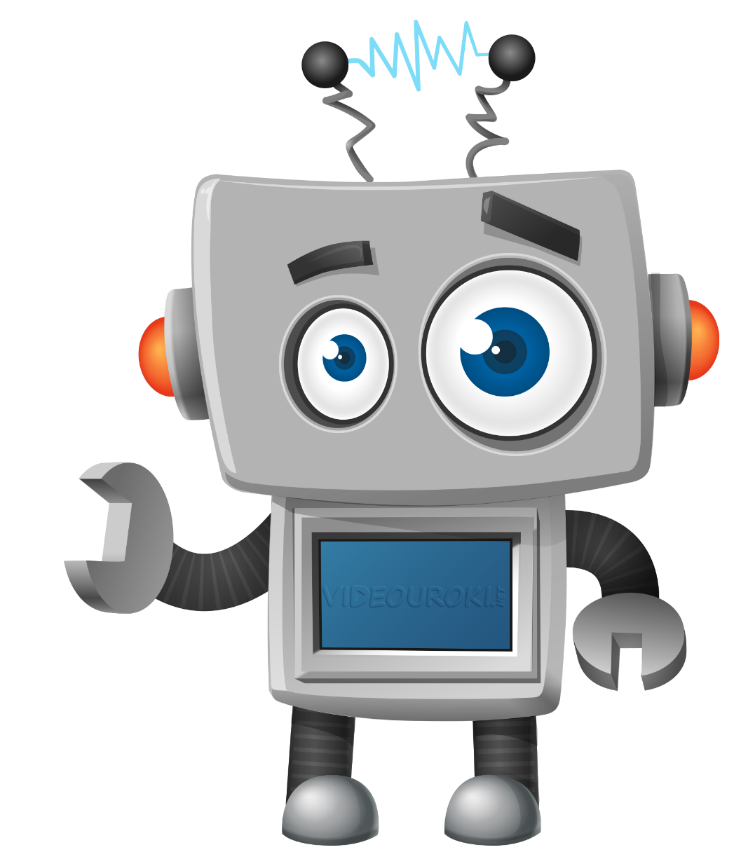 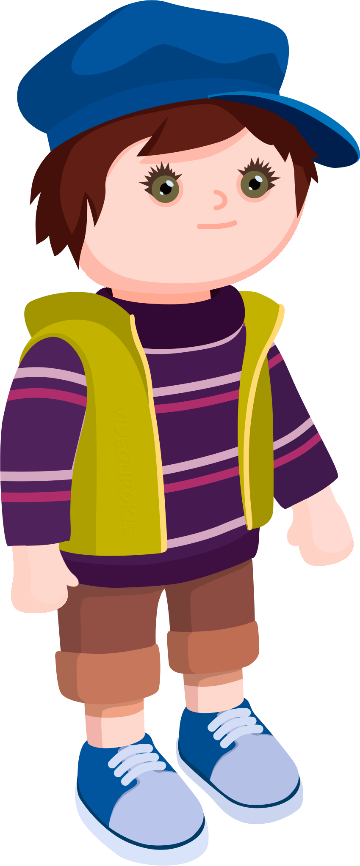 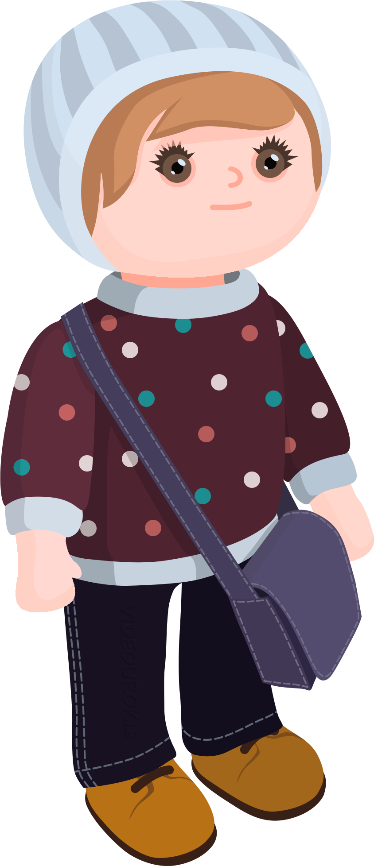 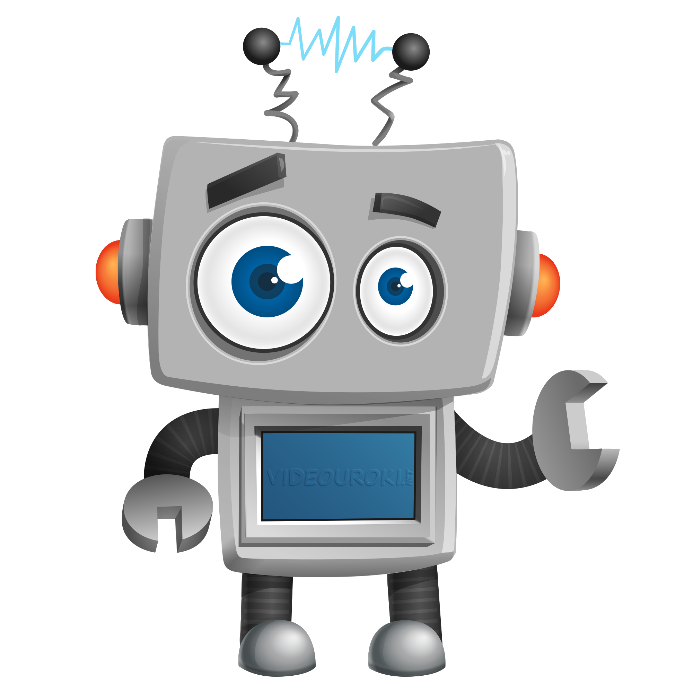 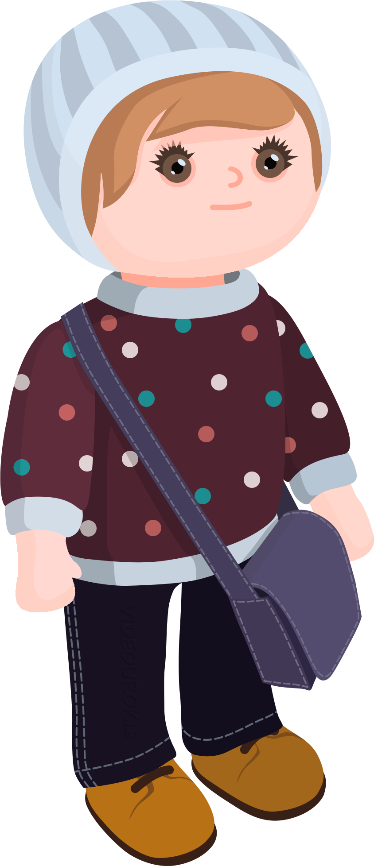 Правило
Любое натуральное число можно записать в виде дроби с любым знаменателем.
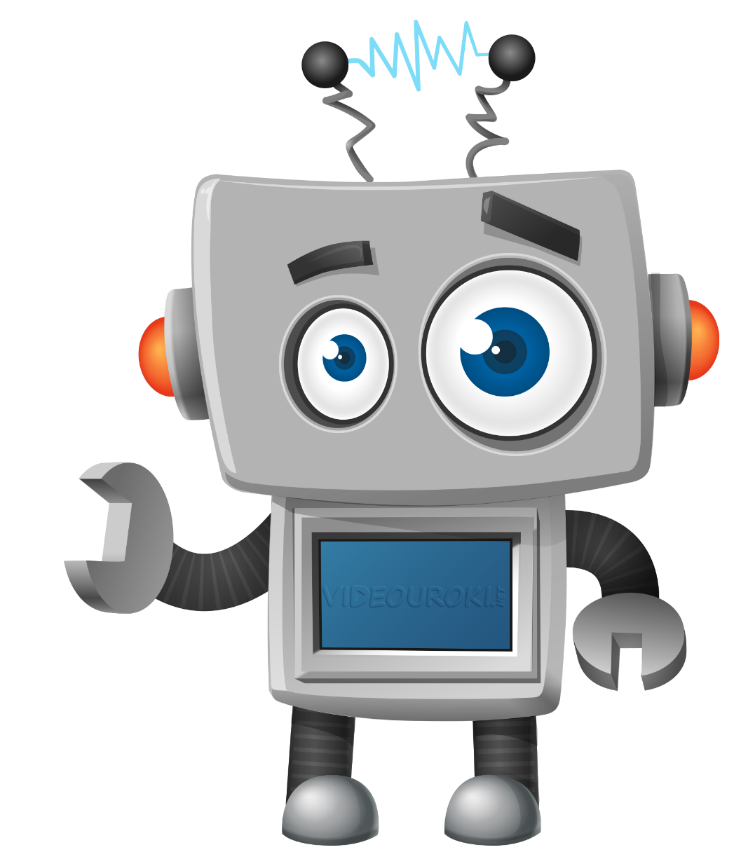 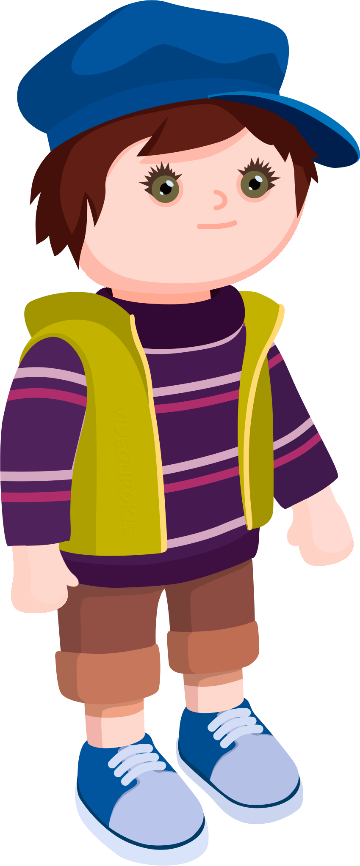 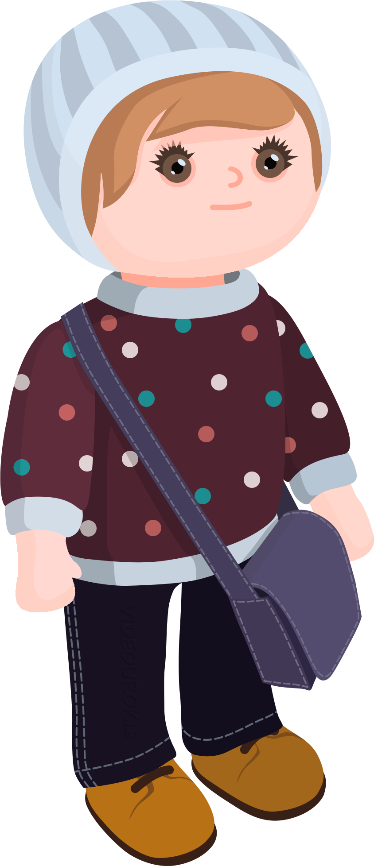 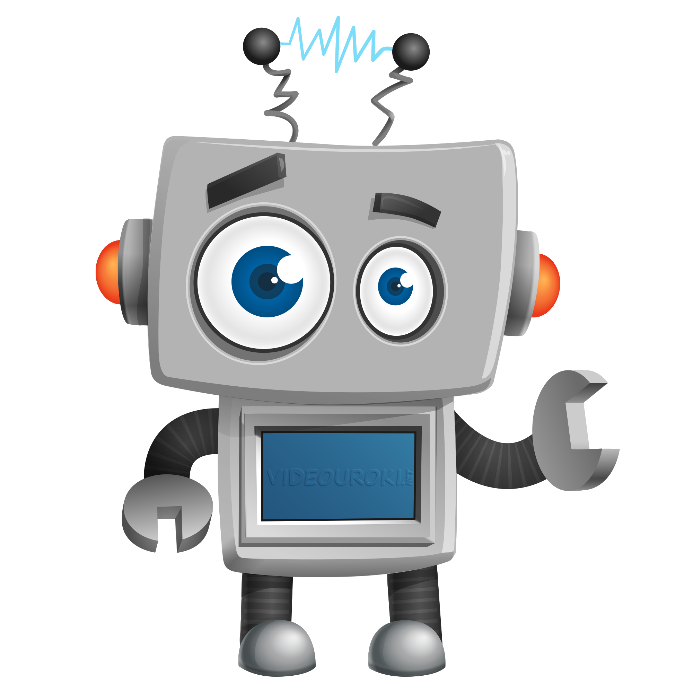 Правило
Любое натуральное число можно записать в виде дроби с любым знаменателем.
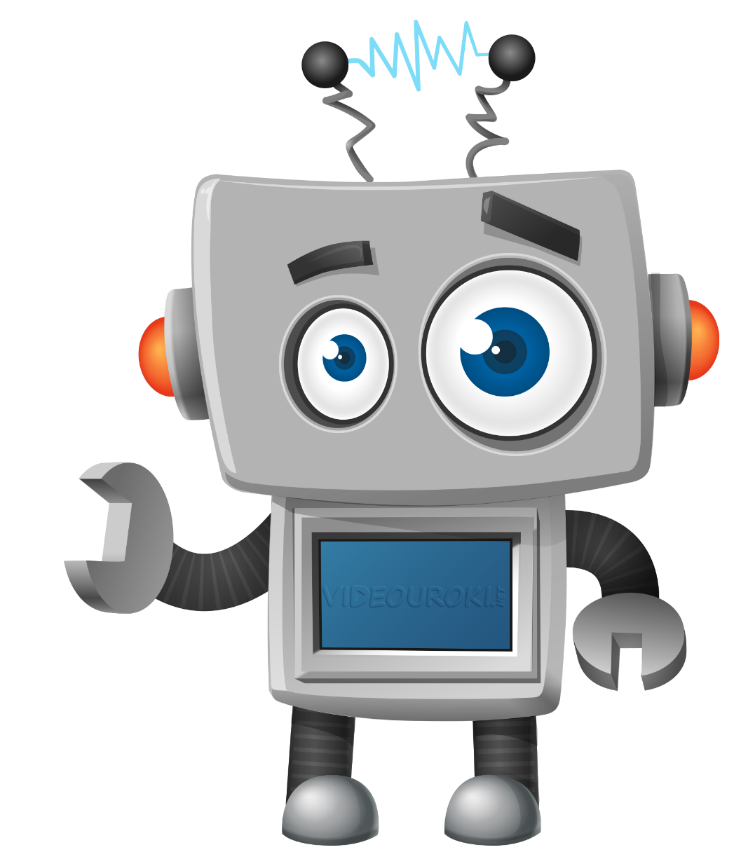 Задание № 2
Решение:
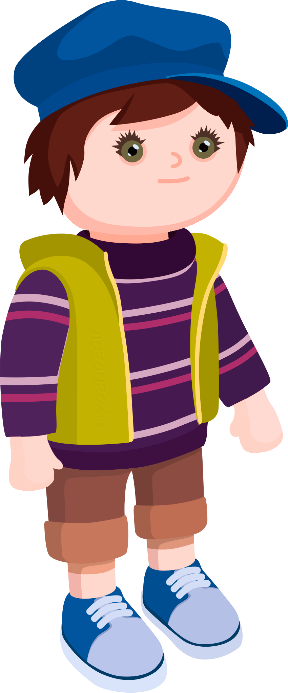 Ответ:
Задание № 3
Решение:
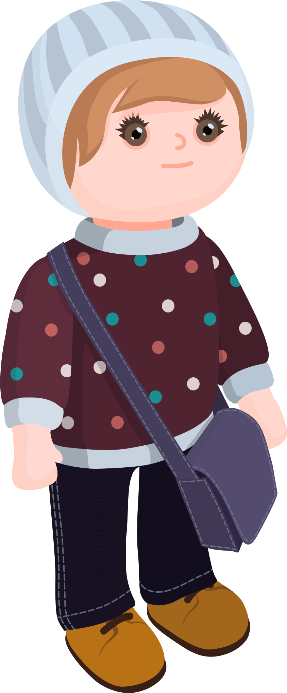 Ответ:
Для того, чтобы найти неизвестное делимое, нужно делитель умножить на частное.
Задание № 4
Решение:
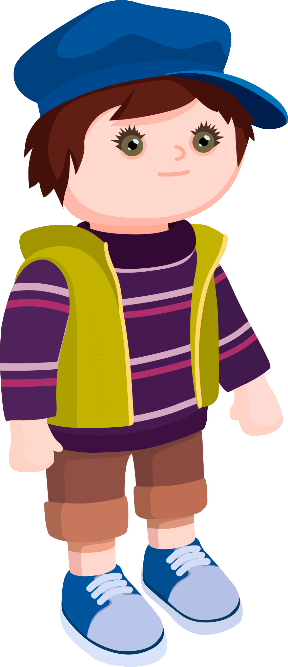 Ответ:
Чтобы найти неизвестный делитель, надо делимое разделить на частное.
Задание № 4
Решение:
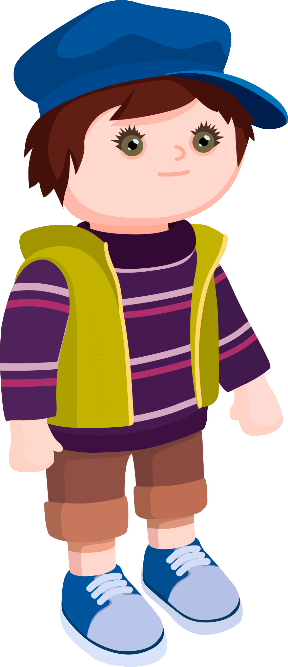 Ответ:
Чтобы найти неизвестный делитель, надо делимое разделить на частное.
Задание № 4
Решение:
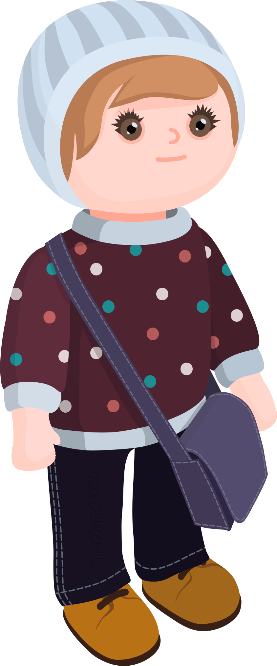 Ответ:
Чтобы найти неизвестное слагаемое, надо от суммы отнять известное слагаемое.
Задание № 4
Решение:
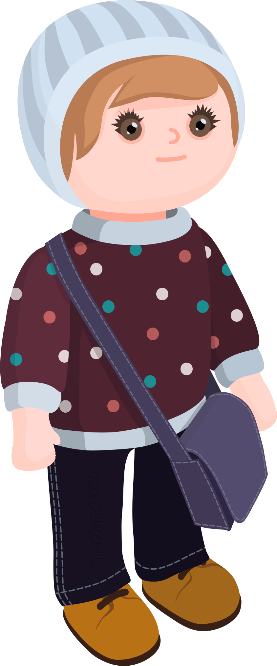 Ответ:
Для того, чтобы найти неизвестное делимое, нужно делитель умножить на частное.
Задание № 4
Решение:
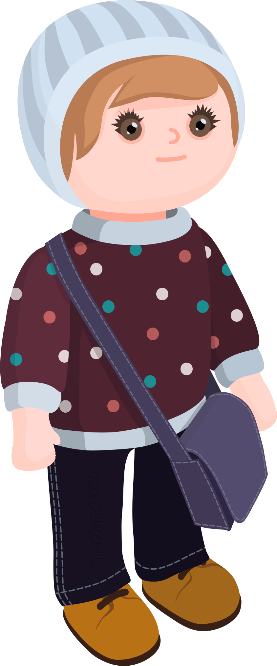 Ответ:
Чтобы найти неизвестное слагаемое, надо от суммы отнять известное слагаемое.
Задание № 4
Решение:
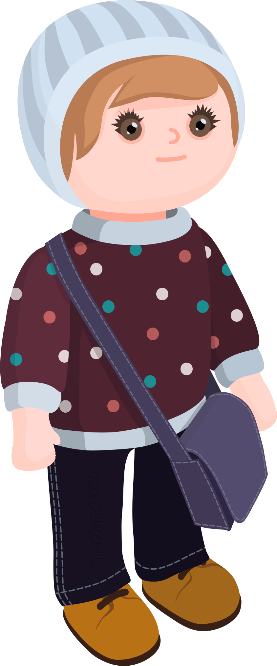 Ответ:
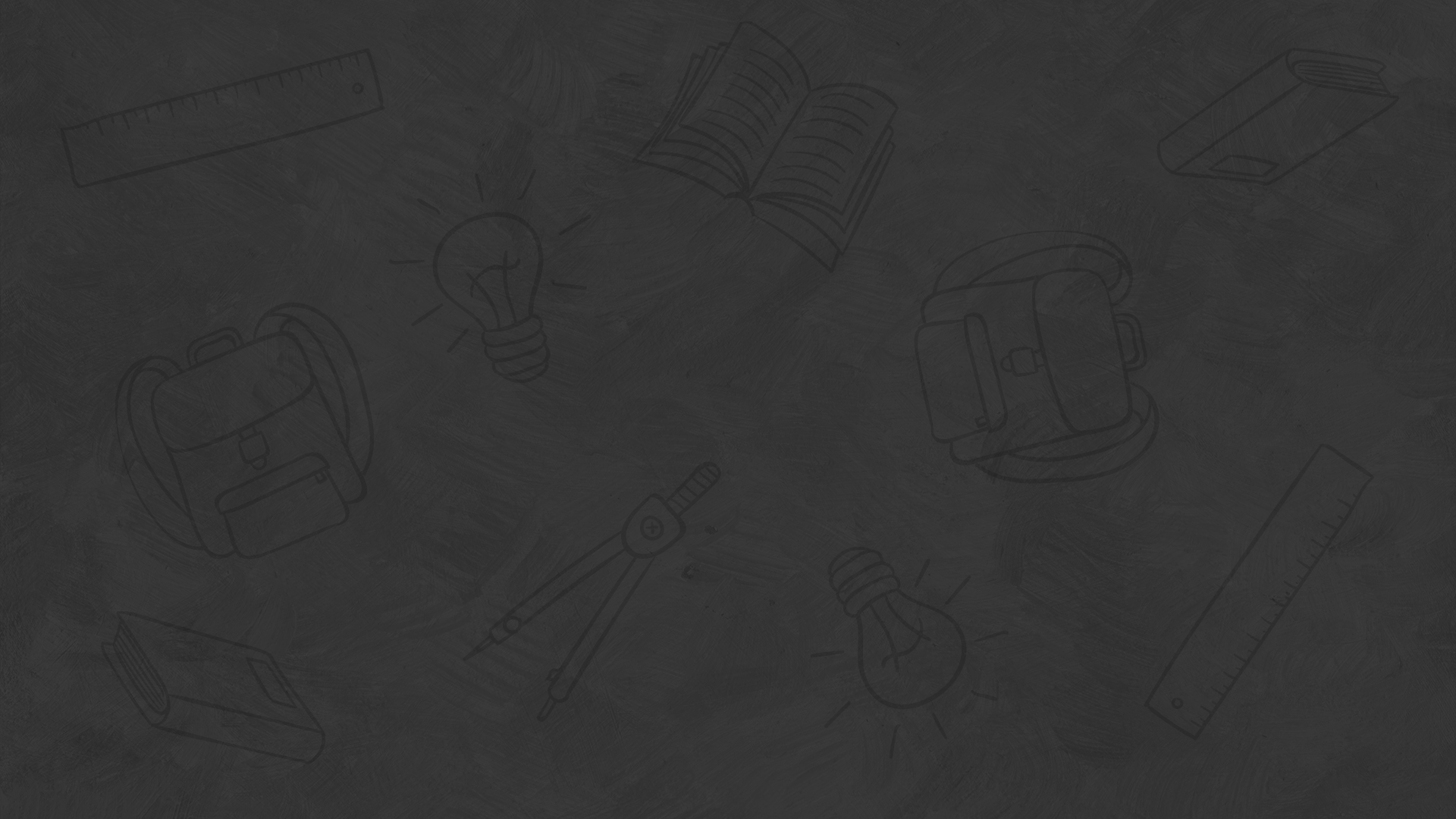 Итоги урока